De quoi on parle?
30% non tabagique
Réversibilité
ASTHME
BPCO
Age, Tabac, Toux chronique, Atopie...
Un peu de physiopath
Particularité de l’arrêt cardiaque de l’asthme aigu
BPCO souvent associé à une autre cause de dyspnée
Souvent insuffisance cardiaque gauche
Hémodilution après traitement
La régulation
Avis d’experts
 Attention au trouble de conscience, somnolence
 Faire parler le patient si possible

Crise d’asthme
 Littérature en faveur de la médicalisation
UMH pour tout asthme qui appelle pour dyspnée
En théorie…
BPCO - ventilation
Hypercapnie induite par l’O2 :
Oui mais moins grave que l’hypoxie!
VNI si pH < 7.35
Echec de VNI non délétère chez le chronique
Coma : Contre-indication relative (indication?)
Réévaluation à 30’ – 1h
Surtout sur FR
BPCO - ventilation
Quels réglages?
Trigger inspiratoire : le + sensible, sans auto-déclencht
Pente forte et rapide
Aide inspiratoire : 8mmHg
PEP : 4-5 mmHg
BPCO – Thérapeutique
Corticothérapie systémique
Oui pour les patients qui sortent (40mg 5j)
Bénéfice moins clair pour patients graves(amélioration clinique, etc. mais rien sur mortalité)
Reco SPLF 2015 :
Ne recommande pas utilisation systématiqueau cas par cas… score DECAF?
BPCO – Thérapeutique
Antibiotique
En cas de foyer…et pour les exacerbations sévères / comorbidités graves

Pas tranché pour les biomarqueurs
Particularités du pré-hospitalier
Pas d’argument fort pour débuter VNI préH
Expérience et environnement adapté
Asthme
Complexité des critères de gravité
Facteurs anamnestiques, cliniques, envirtx…
Asthme aigu léger à modéré
Asthme aigu grave
Asthme aigu très grave (LTA)
Asthme pré-mortel (NFA)
Asthme
Complexité des critères de gravité
Facteurs anamnestiques, cliniques, envirtx…
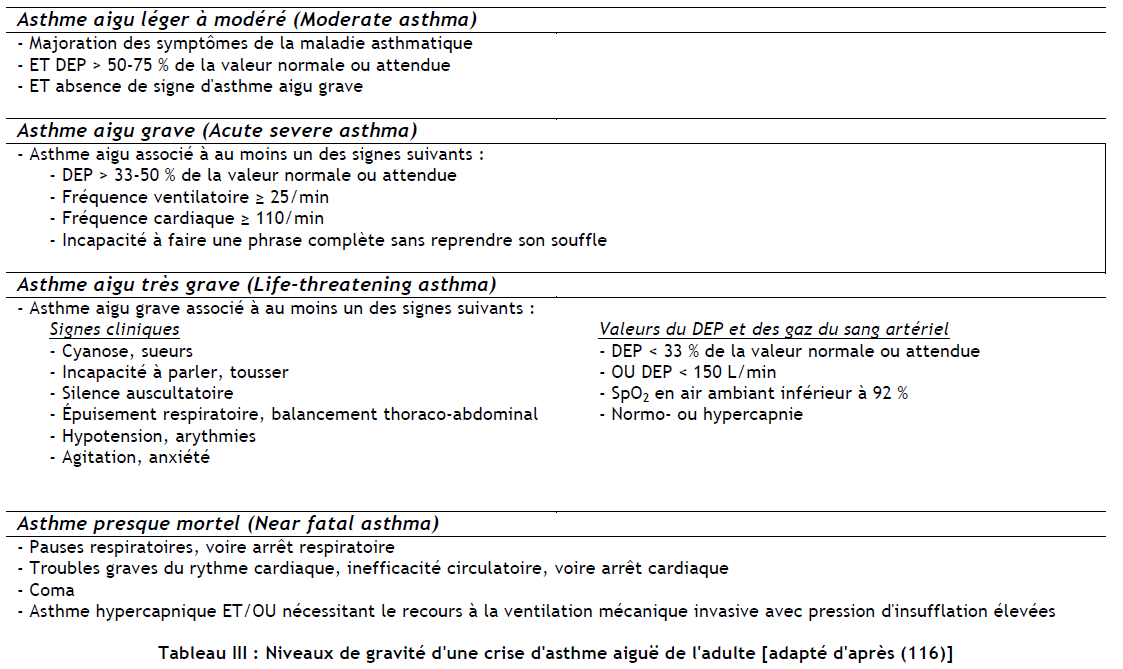 Asthme
Complexité des critères de gravité
Facteurs anamnestiques, cliniques, envirtx…
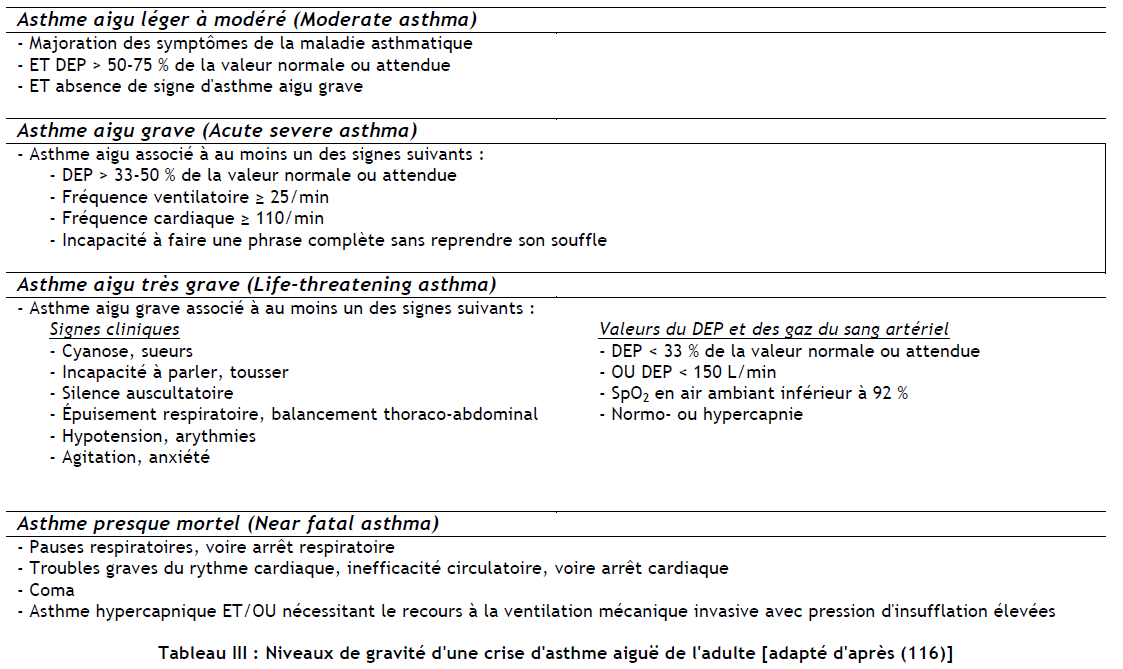 IMPARFAIT….
Asthme
Complexité des critères de gravité
Facteurs anamnestiques, cliniques, envirtx…
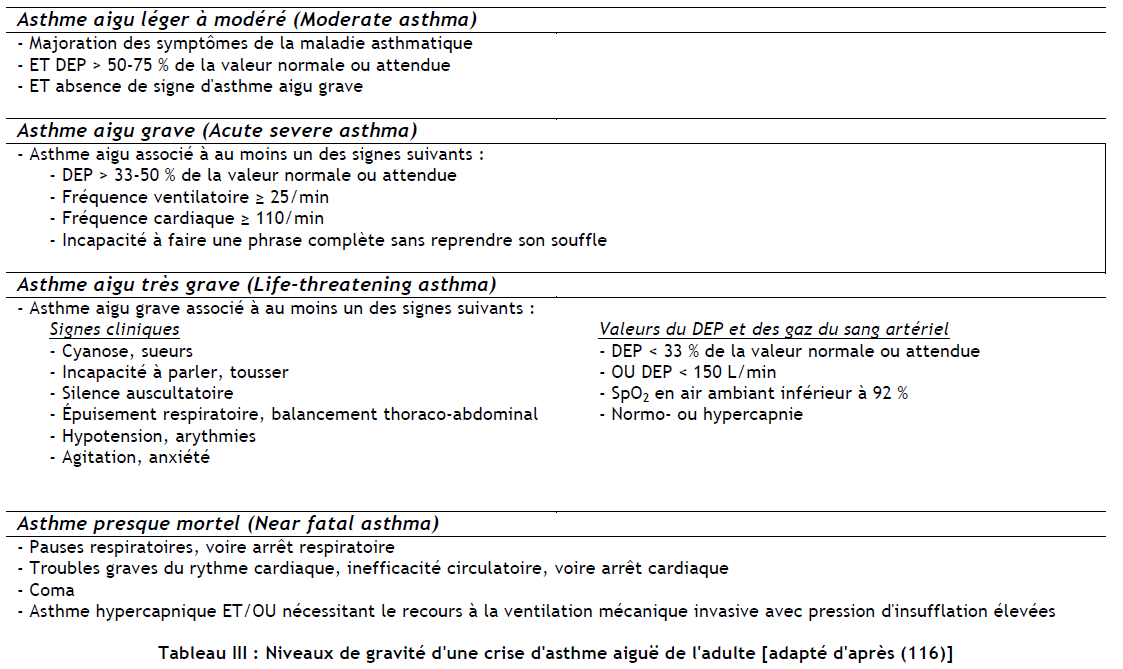 IMPARFAIT….
Apport du lactate à préciser...
Asthme – Thérapeutique
Oxygénothérapie raisonnée
Bronchodilatation
Rien de nouveau… Béta2 mimétiques
Pour formes graves
Ipratopium  (jusqu’à 3 la 1ère heure)Corticothérapie systémique 1mg/kg
Pas de place pour Béta2 iv (sauf si voie inhalée impossible)
Sulfate de magnésium : pas en routine – en iv si mauvaise réponse initiale?
Asthme – Thérapeutique
Pas de place pour Béta2 iv (sauf si voie inhalée impossible)
Sulfate de magnésium : pas en routine en iv si mauvaise réponse initiale?
Adrénaline : NON
Asthme – Ventilation
VNI
Peut s’envisager pour des patients très sélectionnés…
bronchodilatation - Prévenir l’IRA grave
Eviter l’intubation (avant les criteres!) - alternative à l’intubation?
Asthme – Ventilation
VNI
Globalement pas de VNI
Peut s’envisager pour des patients très sélectionnés…
bronchodilatation - Prévenir l’IRA grave
Eviter l’intubation (avant les criteres!) - alternative à l’intubation?
Asthme – Ventilation
Ventilation mécanique
But : lutter contre hypoxémie - Hypercapnie permissive
Vt 4-6 ml/kg, FR 6-8, PEP 0
Kétamine pour l’induction et entretien
Curarisation
Orientation
Near fatal
Life threatening
AAG
Modéré / léger
Amélioration cliniqueet DEP > 50%
Amélioration cliniqueet DEP > 70%
Aggravation cliniqueet DEP < 70%
Réanimation
Salle
Domicile
MERCI